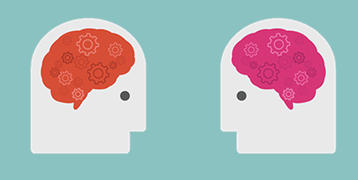 Understanding the CAT4 assessment and reports
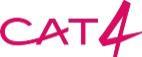 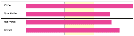 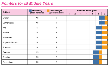 What is CAT4?
CAT4:  Cognitive Abilities Test Fourth Edition
CAT4 assesses a student’s abilities across four different reasoning batteries:
	Verbal reasoning – thinking with words
	Quantitative reasoning – thinking with numbers
	Non-Verbal reasoning – thinking with shape
	Spatial reasoning – thinking with space and shape
It is important to note that this is an assessment of ability and not attainment
Ability vs. Attainment
Cognitive Abilities Test

Requires no preparation

Assesses regardless of previous teaching and schooling

Gives an indication of the ability of a student to learn

Used at the beginning of the academic year to ensure appropriate support and intervention is in place
Attainment Testing

Often requires revision and practice

Assesses skills and content knowledge that have been taught

Gives an indication of what has been learnt

Used at the end of teaching modules to track progress and identify whether any gaps in knowledge or skills are present
What is CAT4 used for?
Identifying academic potential
Understanding how a student thinks
Determining where further support may be necessary
Highlighting any possible barriers to learning
Setting targets
Providing feedback to the teacher, to the student and to the parent
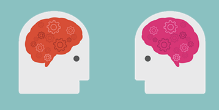 Verbal ReasoningYour turn…
Verbal Classification
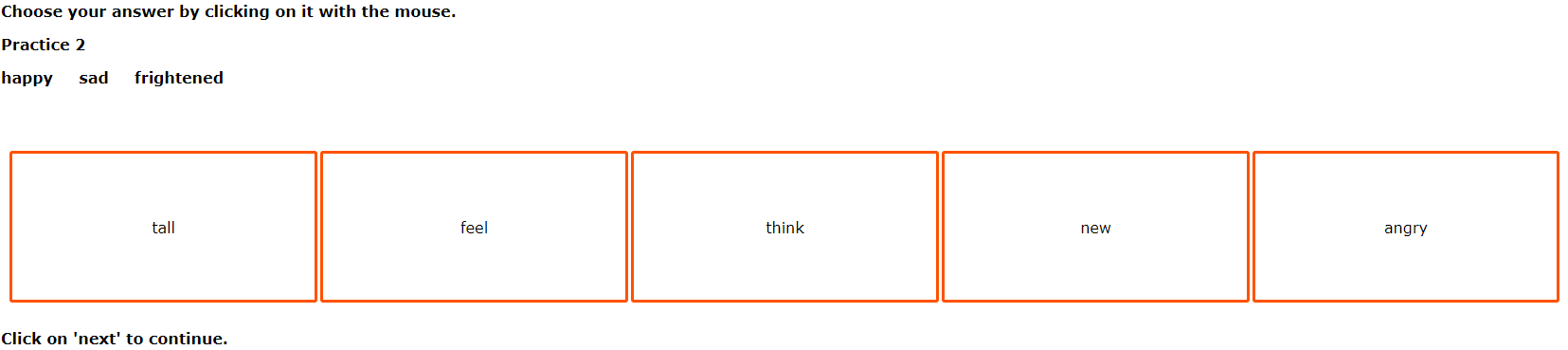 Verbal Analogies
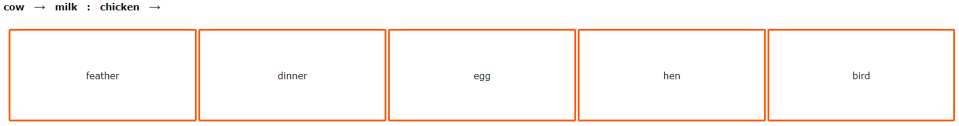 Quantitative Reasoning
Your turn…
Number Analogies
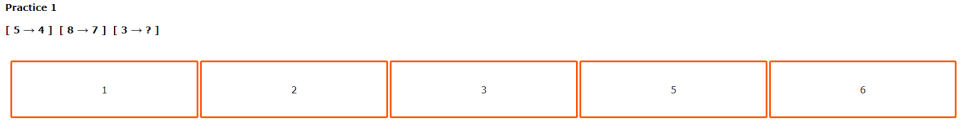 Number Series
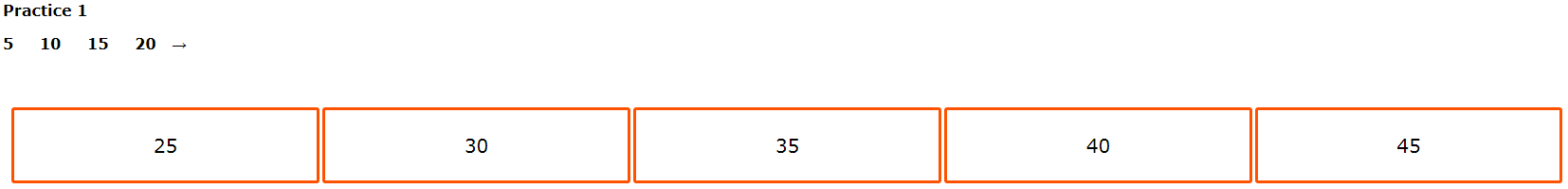 Workbook Activity 1
Non-Verbal ReasoningYour turn…
Figure Classification
Figure Matrices
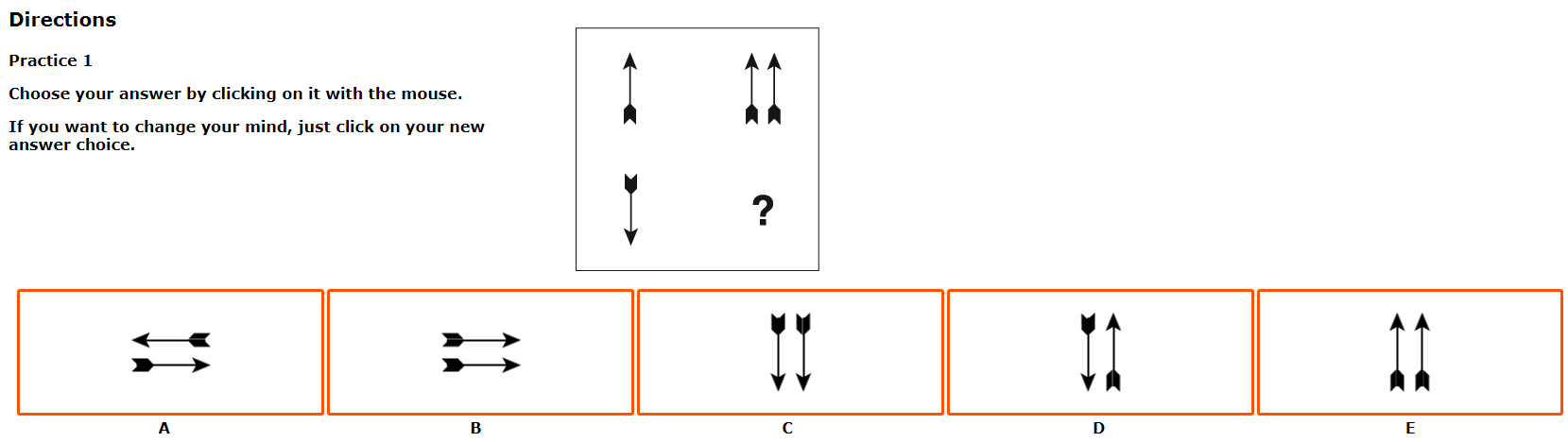 Spatial ReasoningYour turn…
Figure Analysis
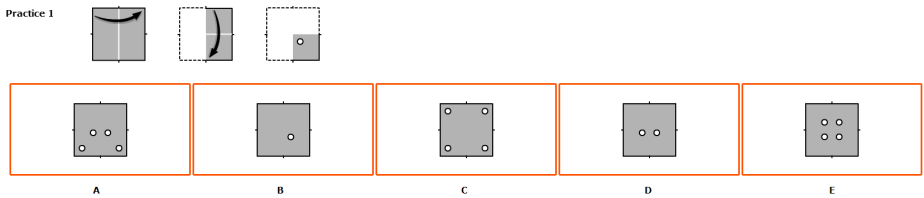 Figure Recognition
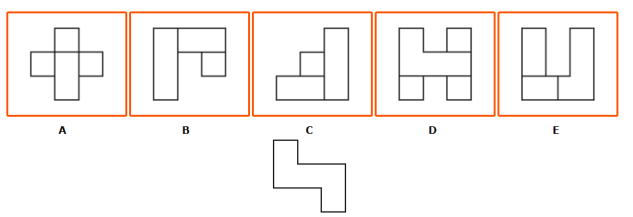 What is Spatial Reasoning?
“
The ability to generate, retain and manipulate abstract spatial images”, Lohman (1979)
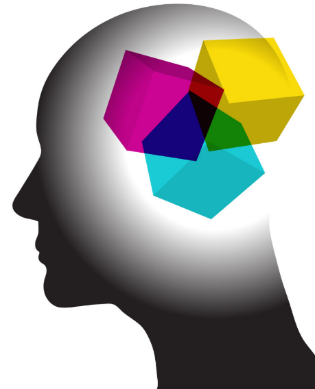 What is Spatial Reasoning?
“
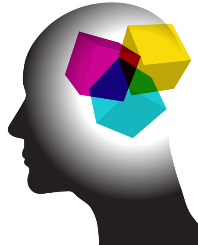 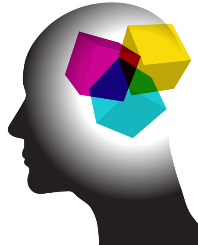 Strengths seen in Spatial thinkers:
Seeing the big picture
Understanding concepts
Innovation
Creativity
Weaknesses seen in Spatial thinkers
(perceived and actual):
Little attention to detail
Often have poor handwriting
Disorganised
Students with good spatial reasoning ability have a high potential in subjects such as Science, Technology, Engineering, Mathematics and the Creative Arts.

These subjects are important for the future career prospects of our students.
Verbal Reasoning
“
Verbal reasoning is the ability to think with words. 

The verbal reasoning battery is the only battery that is influenced by students’ English language skills.

Students who do not have English as a first language may find their verbal score to be lower than the other batteries.

As verbal reasoning can be influenced by schooling, students can improve their verbal score by improving their English language skills.

There will be strategies suggested in your Parent Report that will guide how you can support your child with their verbal reasoning skills at home.
Understanding the Reports
The yellow band highlights where the “average” scores lie.
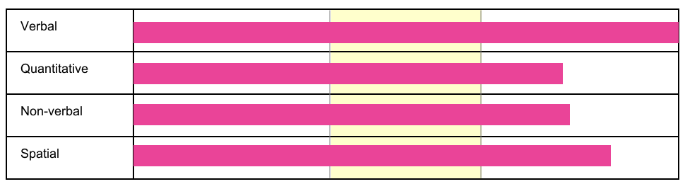 This student has scored above average in every battery.
This tells us that this student is highly able across all four reasoning skills.
Understanding the Reports
The summary provides commentary on the results from the CAT4 assessment and gives some guidance about strategies you can use at home to support your child.
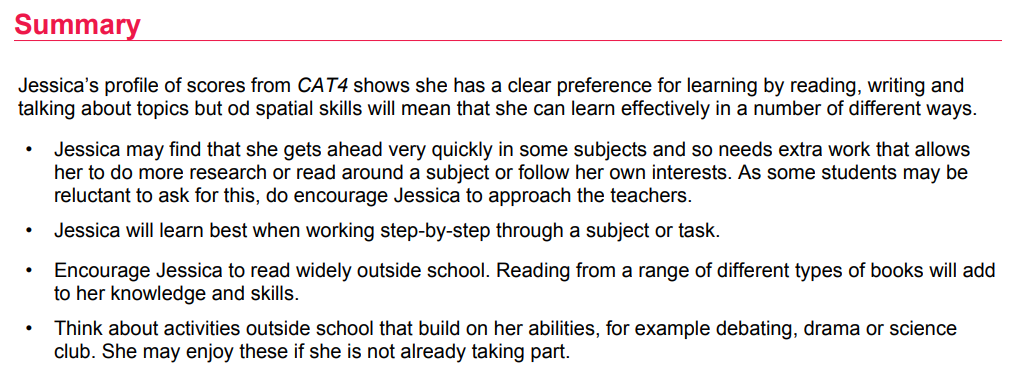 Understanding the Reports
The indicators provide the statistical probabilities of achieving different grades in different subjects. 

You can see the “most likely” grades in the first column and the “if challenged” grades in the next column. 

The bar chart in the last column represents the statistical probabilities in a visual format.

This is an example of Indicators at GCSE level.
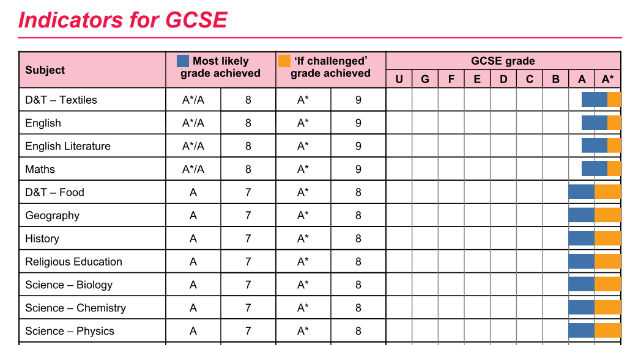 Questions?
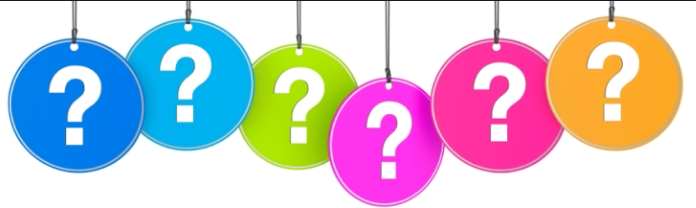